The Italian energy transition and REPower EU
Anne-Charlotte Bournoville
Head of Unit – Planning and Legal Affairs
Directorate-General for Energy
European Commission
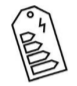 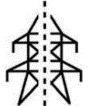 Italy’s ambition towards 2030 (NECP/PNIEC)
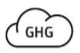 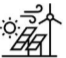 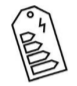 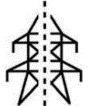 The Italian energy mix vs the EU
Strong role of gas and renewables in the energy mix
Italy’s gas import dependence
Today almost half of the gas imports come from Russia
Electricity price / gas price
Wholesale prices EU27
2018
2019
2020
2021
2022
Electricity (EPB5)
Gas
Depending on Russia
Coal import dependency per country (2021)
Oil imports dependency per country (2021)
Gas imports (pipe and LNG) dependency per country (2021)
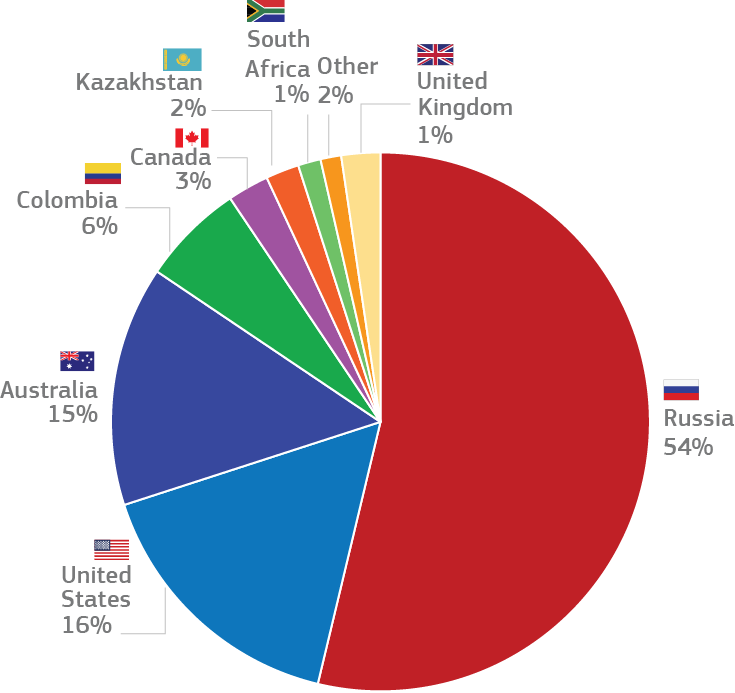 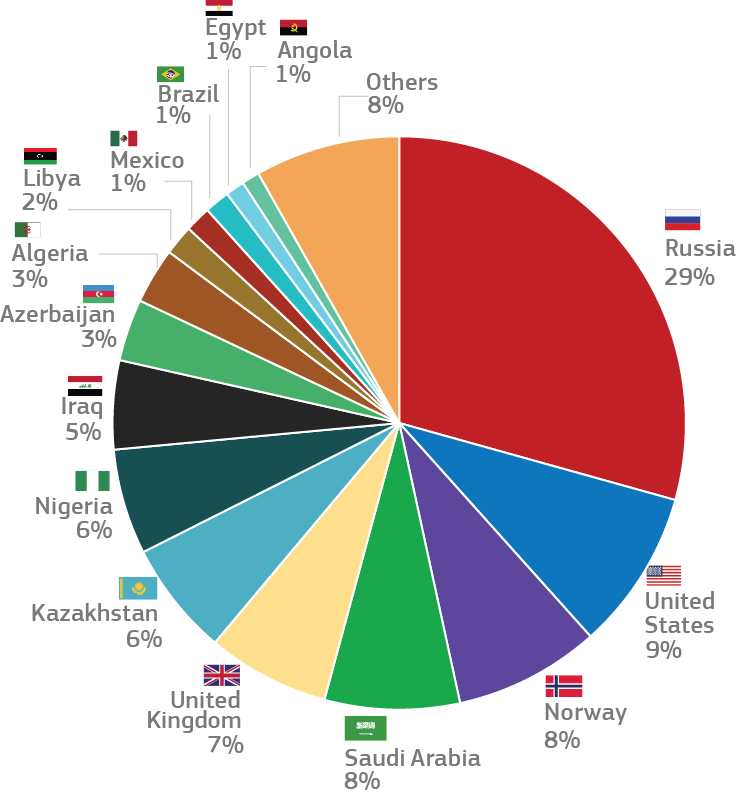 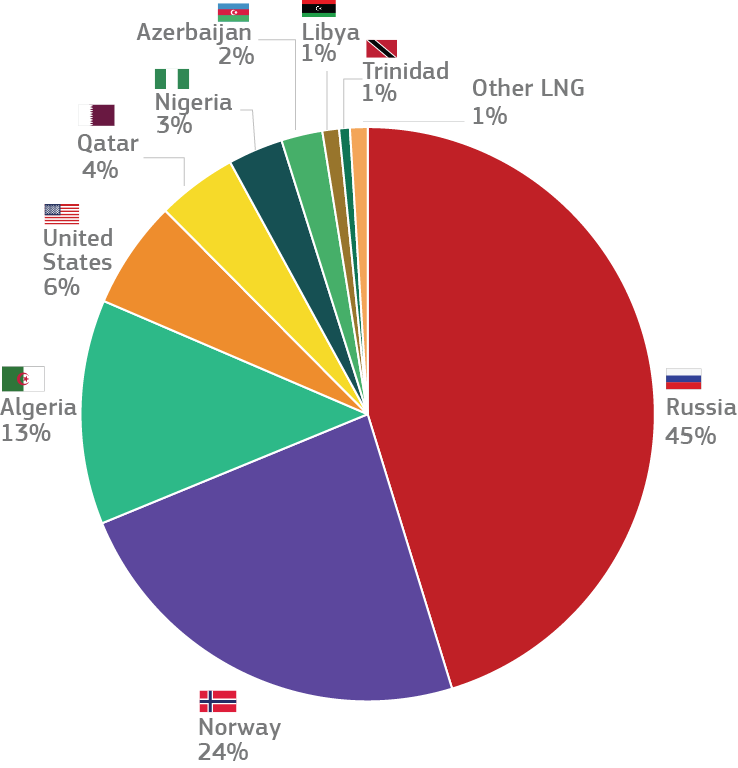 Tools put forward by the European Commission
Communication on energy prices – October 2021
REPowerEU– March 2022
Communication Security of supply and affordable energy prices – March 2022
Legislative proposal on storage – March 2022
REPowerEU package – today 18 May 2022
Repower EU
Diversify
gas supply
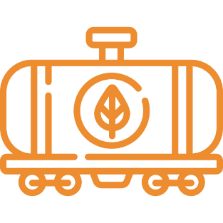 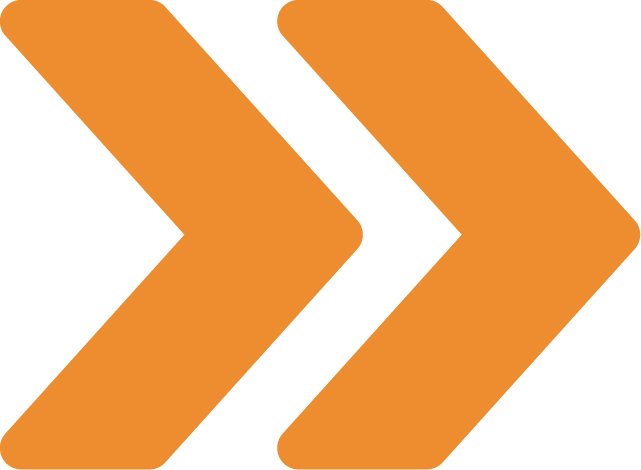 Increase the share of renewables where gas is dominant
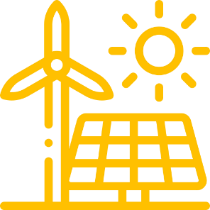 Buildings: solar rooftops, heat pumps
Industry: hydrogen, electrification
Power: quicker uptake of wind and solar
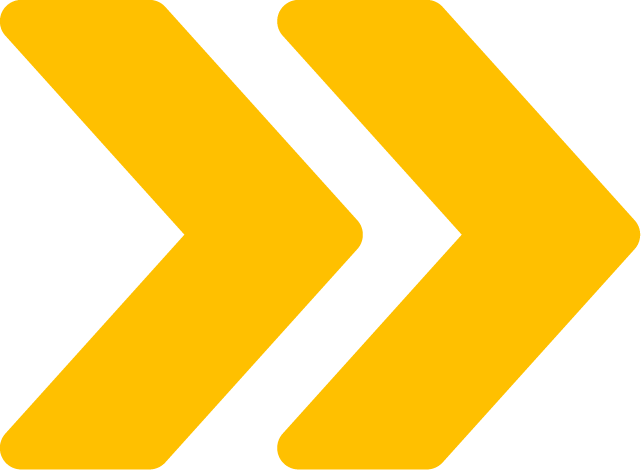 Storage
EU underground gas storage: 27% (31 bcm), daily reduction of 0.21%.
Storage filling level (%)
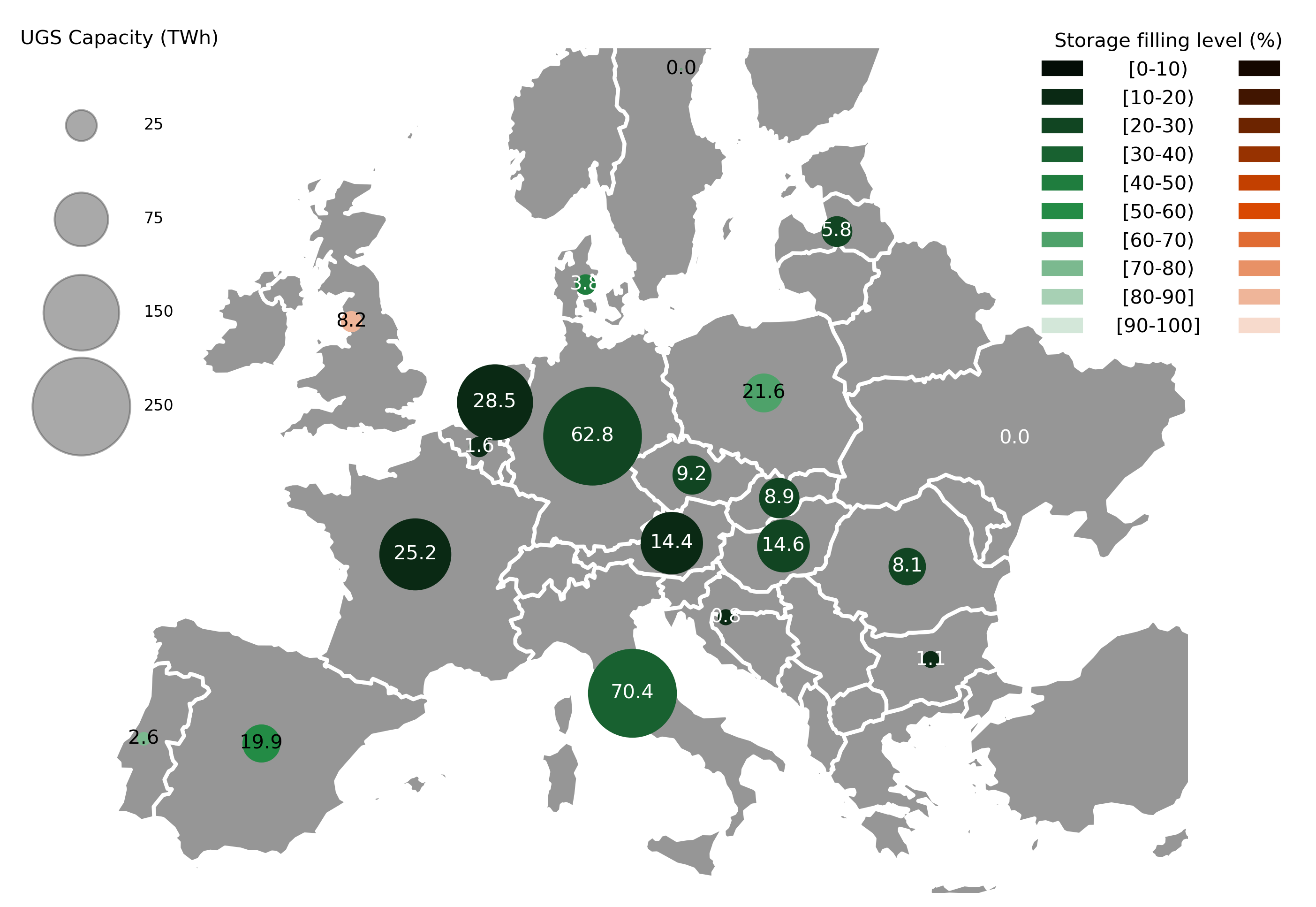 5.8
3.8
25
28.5
21.6
Legend
Category A
Category B
Category C
62.8
75
1.6
9.2
8.9
25.2
14.4
14.6
150
8.1
0.8
70.4
1.1
250
19.9
2.6
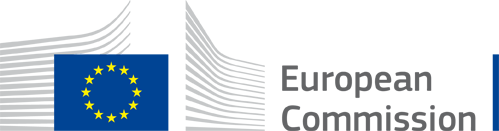 Repower EU
Solar energy and International Strategy
EU Save Energy plan
Frontload investments
Biomethane action plan 
Hydrogen accelerator
Accelerate renewables 
and energy savings
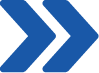 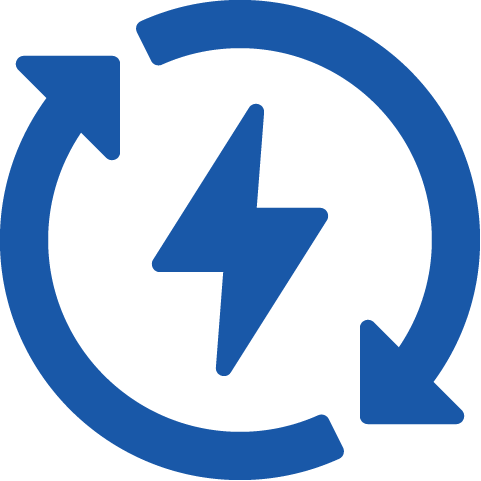 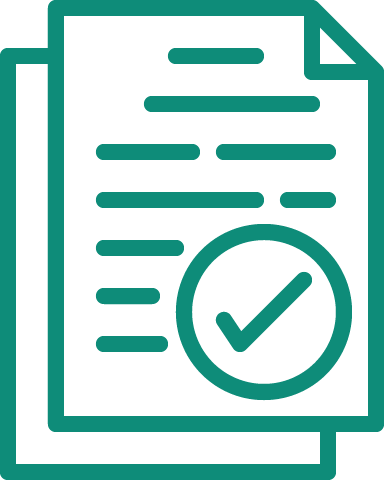 Permitting and authorisation
Recommendation and guidance to Member States
Amendment to Renewables Directive
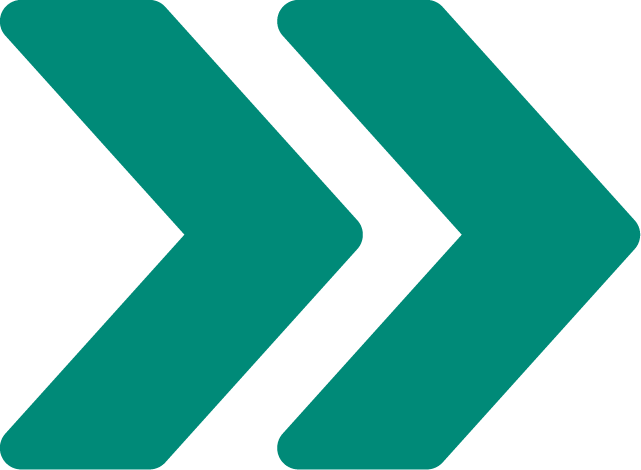 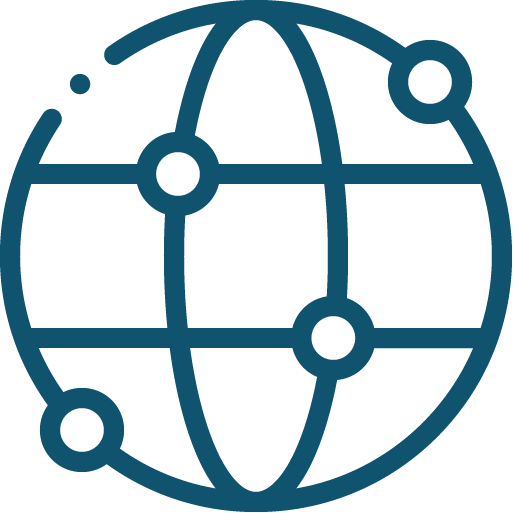 Options for market design
Complete critical links
Market Design and Interconnections
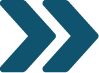 Thank you!